Welcome to FIRST GRADE Back to School Night!
Mrs. Gullion
Ms. Teschko
Our Schedule
Mrs. Gullion
PE - Monday, Thursday
Music - Wednesday, Friday
Tuesday - rotates between Music, PE, Media, and World Language
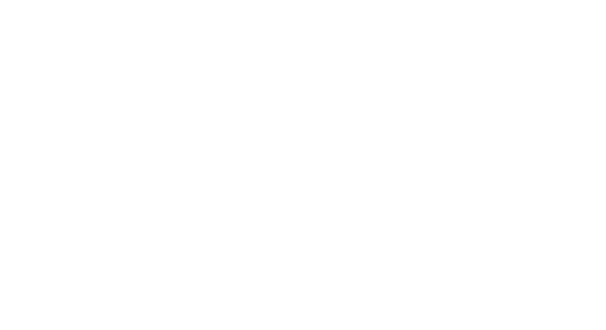 Ms. Teschko
PE - Wednesday, Friday
Music - Monday, Thursday
Tuesday - rotates between Music, PE, Media, and World Language
Our Reading Curriculum
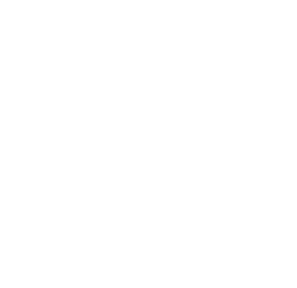 New Reading series (McGraw Hill Reading, Wonders)
Includes more expository text
Author's Purpose 
Genres
Fiction
Fantasy
Play
Poetry
Nonfiction
Informational
Biography
Our Reading Curriculum
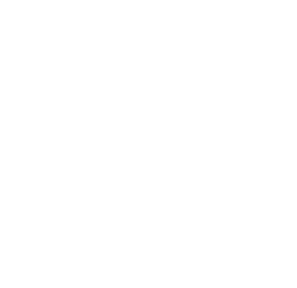 In addition to decoding, fluency, and comprehension     students will be expected to use specific reading             strategies
Predicting
Summarizing
Questioning
Main Idea and Details
Making Inferences
Using Context Clues
Sequencing Events
Identifying Cause and Effect
Our Reading/Language Arts Curriculum
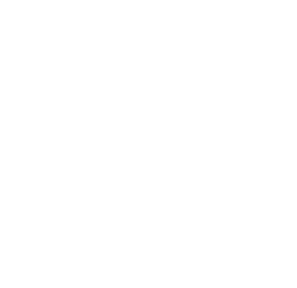 Making Connections is important: text to self, text to text, and text to world
Text Features - illustrations, bold print, captions, headings, labels, diagrams, photographs, recipes
Reading Logs

Writing component includes using good "sound spellings"
Utilizes word walls
Correct punctuation, capitalization, grammar, mechanics and correct letter formation will be a focus
Our Math Curriculum
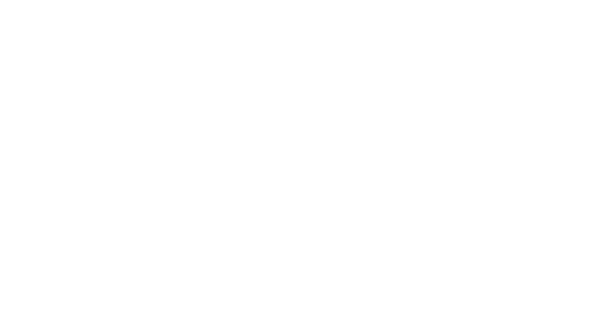 4 Domains covered (Operations and Algebraic Thinking, Number and Operations in Base Ten, Measurement and Data, Geometry)
10 Chapters cover 4 domains
Place Value
Addition Concepts
Subtraction Concepts
Addition Strategies to 20
Subtraction Strategies to 20
Two Digit Addition and Subtraction
Organize and Use Graphs
Measurement and Time
Two Dimensional Shapes and Equal Shares
Three Dimensional Shapes
Begin with Chapter 5 Place Value this week (Number and Operations in Base Ten)
Homework goes along with skills taught that day and will be in take home folder each night
Math groups will begin shortly
centers, independent work, teacher
Our Math Curriculum
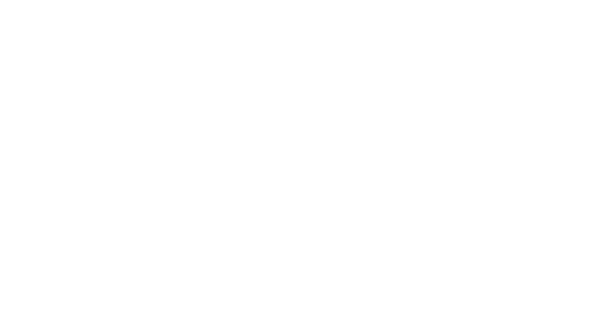 Classwork
On My Own
Homework

Vocabulary Cards will be sent home in a plastic bag.  Please keep them together and in a safe place at home.  Practice nightly.

Chapter Tests will be announced beforehand.  Check homework sheet (in homework journal) and our grade level website. Any Classwork, On My Own, or Homework pages will look similar to the test.  No surprises! Review them each night.

ADD/SUBTRACT within 20 by end of year.
Our Health Curriculum
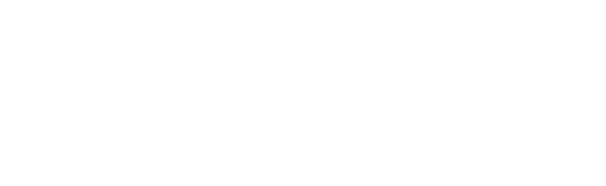 Flip Chart
Including Friends and Feelings, Community Helpers, Family, Nutrition and Fitness
Our Social Studies Curriculum
Time for Kids
United Streaming Videos
6 Units - Time for School, In My Community, Work! Work! Work!, Our Earth, Our Resources, This is Our Country, Our Country, Our World
Our Science Curriculum
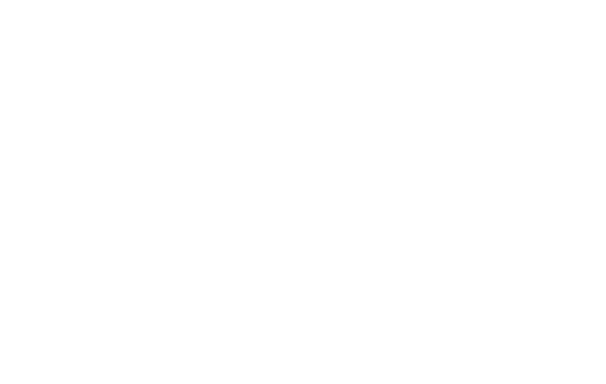 4 Units
Life Science, Earth Science, Space and Technology, Physical Science
Hands on experiments
Butterfly garden, growing plants, mixing paint
Flip Chart Activities
Mindpoint Quiz Show
United Streaming
Every Student Learns DVDs
Leveled Readers
Homework Journals
Starts Sept 2nd (Today)
Assignment sheet for the week will be glued in on the first day of the week
Please use the front and back of each sheet. Homework journals fill up quickly!
One math assignment in Take Home Folder, one reading/writing assignment in journal
Will be checked daily
Weekend reading (record on reading log)
Homework sheet can also be found on first grade  website
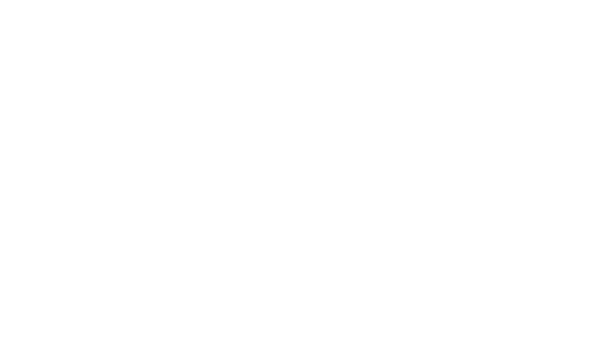 Grading
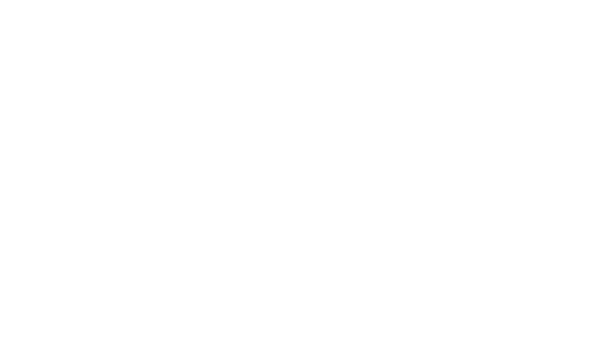 Report cards go out 4 times a year
Everyone receives a progress report
Grades will be:
PR = Proficient 
IP= In Process 
EM = Emergent 
ND= Needs Development

Assignment Categories
Assessment  55%
Classwork  40%
Homework  5%


Conferences will be held November 11th. 
Sign ups will be online.  
www.signupgenius.com
Information will also be sent home with students.
FYI
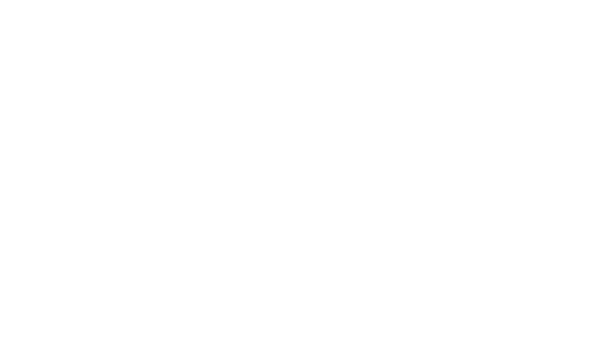 Must be sent in a labeled envelope
Lunch money must have students 4 digit pin number written      on it
$5 for Time for Kids magazine
Book orders (online)
Please return family cards and pink emergency forms as soon    as possible
Great behavior so far! If necessary, we will contact you by note or phone call.
Birthdays - No food 
Consider joining PTO ($10).  They greatly support the       			students and staff!
a note must be sent in whenever there is a change in your          		child's dismissal
Box Tops
Field Trips
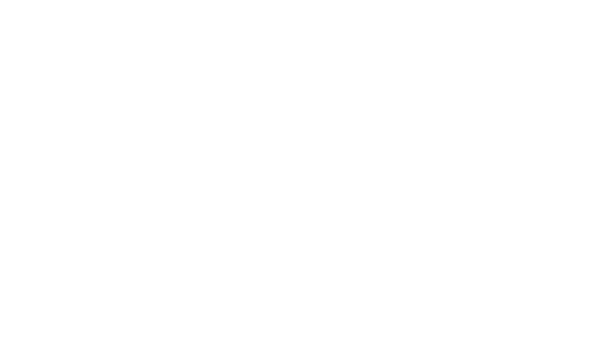 Baltimore Aquarium (October 9th)
Camp Schmidt
need 3-4 parent volunteers to attend training on October 2nd to lead groups
trip date will be between October-December
FREE!
tree identification, stream study, soil, pollination
Requested but not Required :)
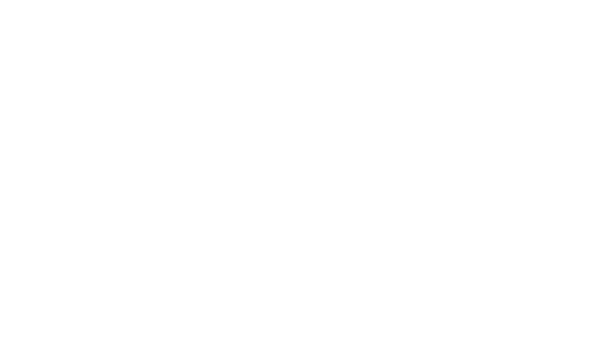 inexpensive colored copy paper
liquid pump soap (not hand sanitizer)
tissues
THE END 

Thank you for coming!
We look forward to working with you throughout the school year


www.mattaponi1.weebly.com
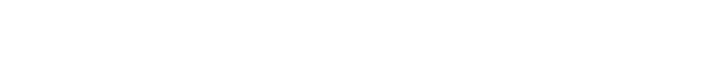